company logo
黑白极简商务模板
01/
02/
03/
04/
05/
Tittle Here
Tittle Here
Tittle Here
Tittle Here
Tittle Here
CONTANTS
目录
01
Tittle here
leave night , Not a sound from the pavement Has the moon lost her memory She is smiling alone In the lamplight
Tittle Here
leave night , Not a sound from the pavement Has the moon lost her memory She is smiling alone In the lamplight leave night
Tittle Here
leave night , Not a sound from the pavement Has the moon lost her memory She is smiling alone In the lamplight leave night
Tittle Here
leave night , Not a sound from the pavement Has the moon lost her memory She is smiling alone In the lamplight leave night
01
02
03
Tittle Here
Tittle Here
Tittle Here
Tittle Here
Tittle Here
leave night , Not a sound from the pavement Has the moon lost her memory
leave night , Not a sound from the pavement Has the moon lost her memory
leave night , Not a sound from the pavement Has the moon lost her memory
Tittle Here
Tittle Here
Tittle Here
leave night , Not a sound from the pavement Has the moon lost her memory She is smiling alone In the lamplight leave night , Not a sound from the pavement Has the moon lost her memory
leave night , Not a sound from the pavement Has the moon lost her memory She is smiling alone In the lamplight leave night , Not a sound from the pavement Has the moon lost her memory
Tittle Here
Tittle Here
Tittle Here
Tittle Here
leave night , Not a sound from the pavement Has the moon lost her memory
leave night , Not a sound from the pavement Has the moon lost her memory She is smiling alone In the lamplight leave night , Not a sound from the pavement Has the moon lost her memory
leave night , Not a sound from the pavement Has the moon lost her memory
Tittle Here
02
Tittle here
leave night , Not a sound from the pavement Has the moon lost her memory She is smiling alone In the lamplight
Tittle Here
01
02
03
04
05
Add text message
Add text message
Add text message
Add text message
Add text message
Tittle Here
Tittle Here
Tittle Here
Add text message
Add text message
100%
Tittle Here
Tittle Here
65%
Add text message
Add text message
35%
20%
Tittle Here
Tittle Here
Tittle Here
Tittle Here
Add text messageAdd text message
Add text messageAdd text message
Add text messageAdd text message
Add text messageAdd text message
Tittle Here
Tittle Here
Tittle Here
leave night , Not a sound from the pavement Has the moon lost her memory
leave night , Not a sound from the pavement Has the moon lost her memory
Tittle Here
03
Tittle here
leave night , Not a sound from the pavement Has the moon lost her memory She is smiling alone In the lamplight
Tittle Here
Tittle Here
Tittle Here
leave night , Not a sound from the pavement Has the moon lost her memory
leave night , Not a sound from the pavement Has the moon lost her memory
leave night , Not a sound from the pavement Has the moon lost her memory She is smiling alone In the lamplight leave night , Not a sound from the pavement Has the moon lost her memory
Tittle Here
Tittle Here
Tittle Here
Tittle Here
Tittle Here
Tittle Here
leave night , Not a sound from the pavement Has the moon lost her memory
leave night , Not a sound from the pavement Has the moon lost her memory
leave night , Not a sound from the pavement Has the moon lost her memory
leave night , Not a sound from the pavement Has the moon lost her memory
leave night , Not a sound from the pavement Has the moon lost her memory
Tittle Here
02
04
01
03
05
Tittle Here
Add text messageAdd text message Add text message
Tittle Here
Add text messageAdd text message Add text message
Tittle Here
Tittle Here
Tittle Here
Add text messageAdd text message Add text message
Add text message Add text message Add text message
SWTO
Tittle Here
leave night , Not a sound from the pavement Has the moon lost her memory She is smiling alone In the lamplight leave night
Tittle Here
leave night , Not a sound from the pavement Has the moon lost her memory She is smiling alone In the lamplight leave night
Tittle Here
leave night , Not a sound from the pavement Has the moon lost her memory She is smiling alone In the lamplight leave night
01
02
03
Tittle Here
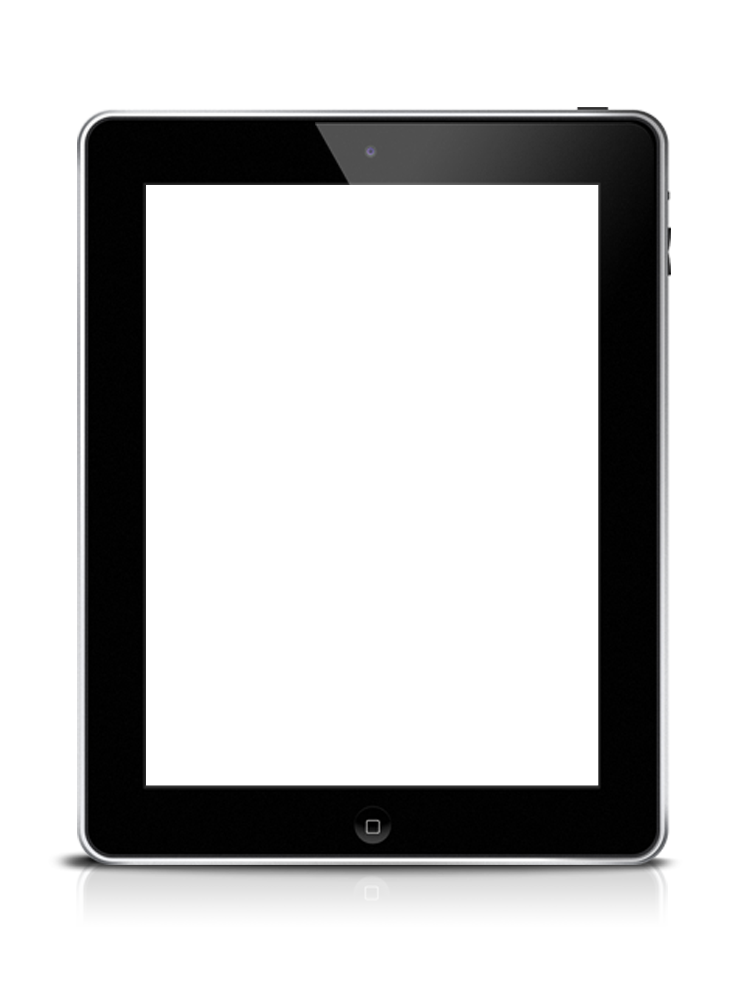 Tittle here
Tittle here
Tittle here
Tittle here
Tittle here
Tittle here
Tittle here
Tittle here
Tittle Here
04
Tittle here
leave night , Not a sound from the pavement Has the moon lost her memory She is smiling alone In the lamplight
Tittle Here
leave night , Not a sound from the pavement Has the moon lost her memory She is smiling alone In the lamplight leave night , Not a sound from the pavement Has the moon lost her memory
Tittle Here
稳重
合作
目标
远见
服务
独到
Tittle Here
leave night , Not a sound from the pavement Has the moon lost her memory She is smiling alone In the lamplight leave night
Tittle Here
leave night , Not a sound from the pavement Has the moon lost her memory She is smiling alone In the lamplight leave night
Tittle Here
leave night , Not a sound from the pavement Has the moon lost her memory She is smiling alone In the lamplight leave night
01
02
03
Tittle Here
Tittle Here
Tittle here
Add text messageAdd text message Add text message
Tittle here
Add text messageAdd text message Add text message
Tittle Here
Tittle here
Tittle here
Add text messageAdd text message Add text message
Add text messageAdd text message Add text message
Tittle here
Tittle Here
Tittle Here
Tittle Here
leave night , Not a sound from the pavement Has the moon lost her memory
leave night , Not a sound from the pavement Has the moon lost her memory
leave night , Not a sound from the pavement Has the moon lost her memory
Tittle Here
Tittle here
Tittle Here
Tittle Here
Tittle Here
Add text messageAdd text message Add text message
Add text messageAdd text message Add text message
Tittle Here
Tittle Here
Add text messageAdd text message Add text message
Tittle here
Tittle here
Tittle here
Add text messageAdd 
text message
Add text messageAdd 
text message
Add text messageAdd 
text message
Tittle Here
￥63,286
￥33,236
￥43,242
05
Tittle here
leave night , Not a sound from the pavement Has the moon lost her memory She is smiling alone In the lamplight
Tittle Here
leave night , Not a sound from the pavement Has the moon lost her memory She is smiling alone In the lamplight leave night
Tittle Here
leave night , Not a sound from the pavement Has the moon lost her memory She is smiling alone In the lamplight leave night
Tittle Here
leave night , Not a sound from the pavement Has the moon lost her memory She is smiling alone In the lamplight leave night
01
02
03
Tittle Here
30%
20%
50%
Tittle Here
Tittle Here
Tittle Here
Tittle Here
leave night , Not a sound from the pavement Has the moon lost her memory
leave night , Not a sound from the pavement Has the moon lost her memory
leave night , Not a sound from the pavement Has the moon lost her memory
leave night , Not a sound from the pavement Has the moon lost her memory
Tittle Here
Tittle Here
Tittle Here
Tittle Here
Add text messageAdd text message Add text message
Add text messageAdd text message Add text message
Add text messageAdd text message Add text message
Tittle Here
39%
39%
25%
17%
25%
18%
Tittle Here
leave night , Not a sound from the pavement Has the moon lost her memory She is smiling alone In the lamplight leave night , Not a sound from the pavement Has the moon lost her memory
Tittle Here
Tittle Here
Tittle Here
Tittle Here
Tittle Here
Tittle Here
leave night , Not a sound from the pavement Has the moon lost her memory She is smiling alone In the lamplight leave night
Tittle Here
leave night , Not a sound from the pavement Has the moon lost her memory She is smiling alone In the lamplight leave night
Tittle Here
leave night , Not a sound from the pavement Has the moon lost her memory She is smiling alone In the lamplight leave night
01
02
03
Tittle Here
Tittle Here
Tittle Here
Tittle Here
Tittle Here
Tittle Here
1
5
Tittle here
Tittle here
Tittle here
Tittle here
Tittle here
2
leave night , Not a sound from the pavement Has the moon lost her memory She is smiling alone In the lamplight
leave night , Not a sound from the pavement Has the moon lost her memory She is smiling alone In the lamplight
leave night , Not a sound from the pavement Has the moon lost her memory She is smiling alone In the lamplight
leave night , Not a sound from the pavement Has the moon lost her memory She is smiling alone In the lamplight
leave night , Not a sound from the pavement Has the moon lost her memory She is smiling alone In the lamplight
Tittle here
3
4
感谢聆听
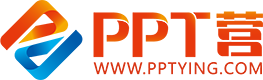 10000+套精品PPT模板全部免费下载
PPT营
www.pptying.com
[Speaker Notes: 模板来自于 https://www.pptying.com    【PPT营】]